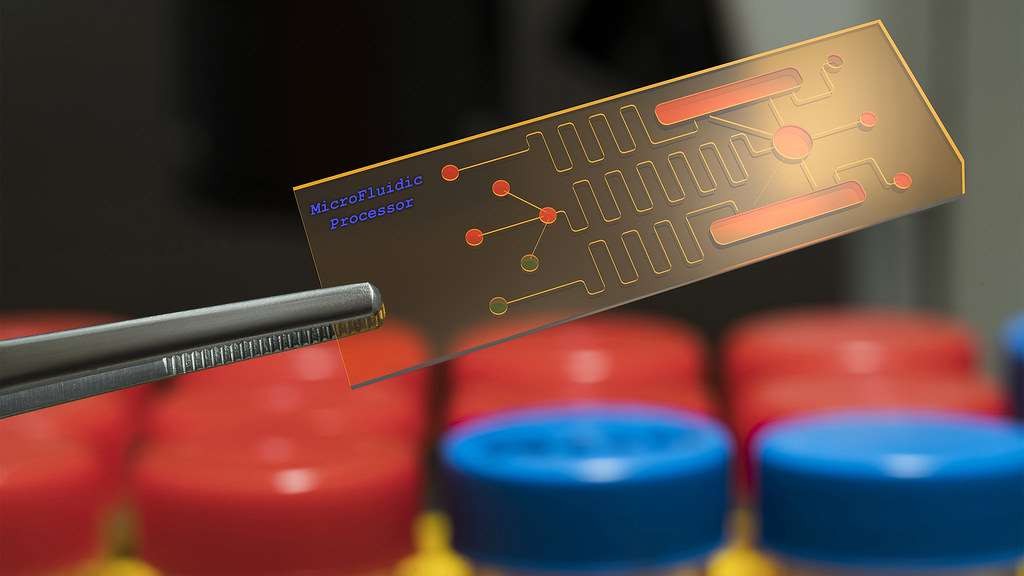 Bio sensor
Ms. D A Chaudhari
H. R. Patel Institute of Pharmaceutical Education and Research, Shirpur
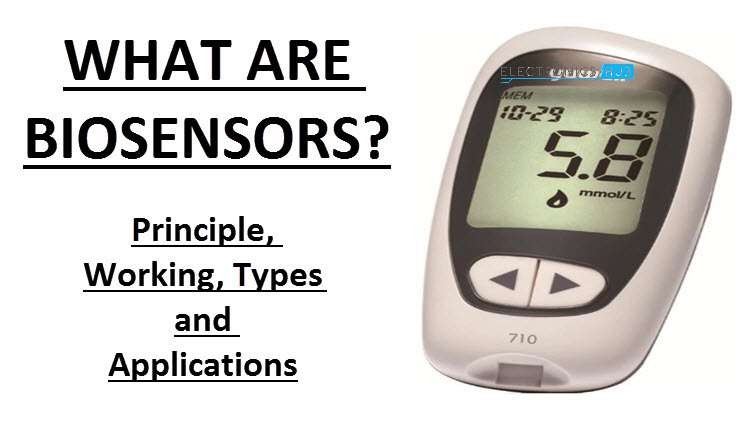 DEFINITION
Self-contained  integrated  device  that  is  capable  of  providing  specific qualitative  or  semi-quantitative  analytical  information  using  a  biological recognition  element  which  is  in  direct-spatial  contact  with  a  transduction element. (IUPAC,1998)
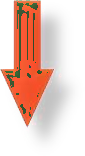 Biosensor ≠ Bioanalytical System
An Enzyme Electrode is a Biosensor
CURRENT DEFINITION
A sensor that integrates a biological element with a physiochemical transducer to produce an electronic signal proportional to a single analyte which is then conveyed to a detector.
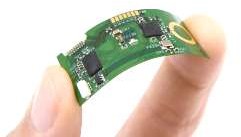 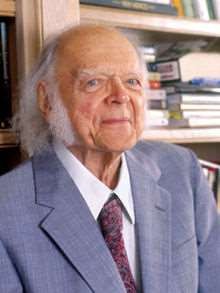 Father of Biosensors Leland C. Clark invented the Clark Oxygen Electrode, a pivotal device that allows real-time monitoring of patient’s blood oxygen levels and has made surgery Safer and more successful for millions around the world
COMPONENTS
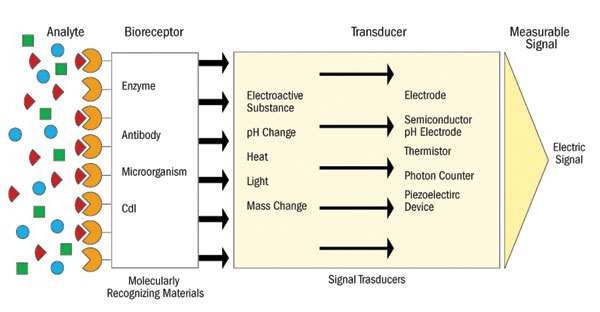 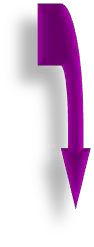 Detector
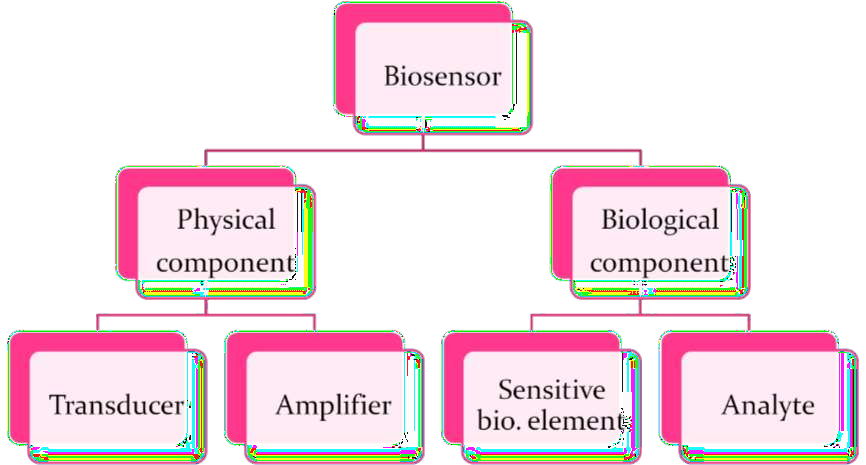 ELEMENTS OF BIOSENSORS
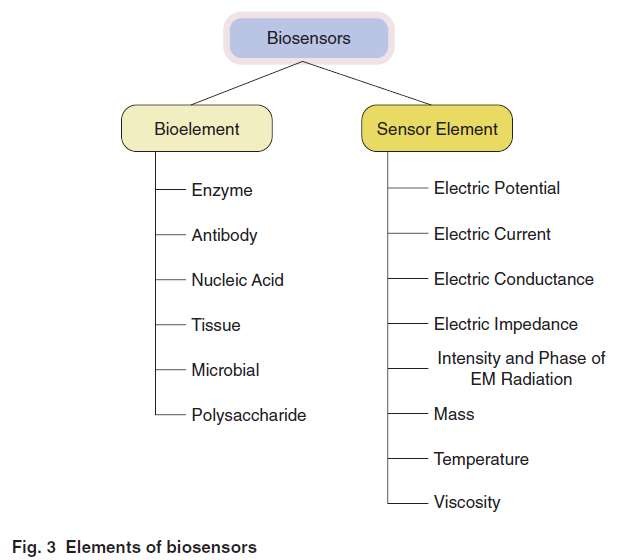 BIOSENSOR
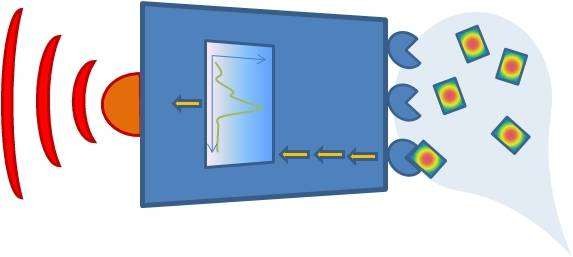 Analyte
Response
Detection
Signal
Analysis
Sample handling/preparation
THE ANALYTE
(What do you want to detect?)
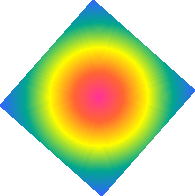 Molecule
Protein, toxin, peptide, vitamin, sugar, metal ion
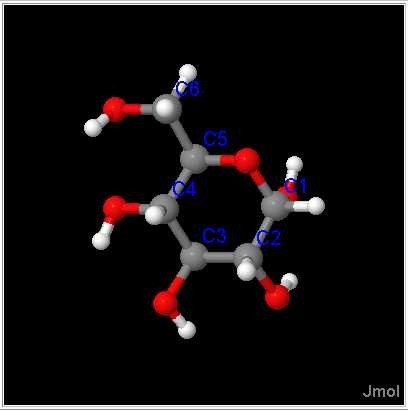 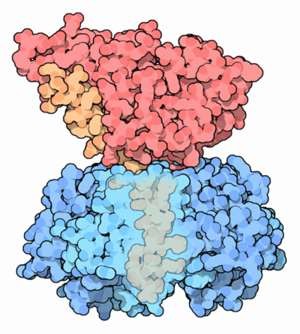 Glucose
Cholera toxin
SAMPLE HANDLING
(How to deliver the Analyte to the Sensitive Region?)
(Micro) fluidics
Concentration (increase/decrease)
Filtration/selection
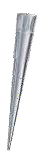 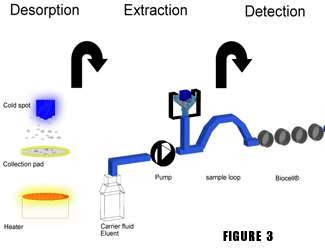 DETECTION/RECOGNITION
(How do you specifically recognize the analyte?)
Fab
Active site
Membrane receptors
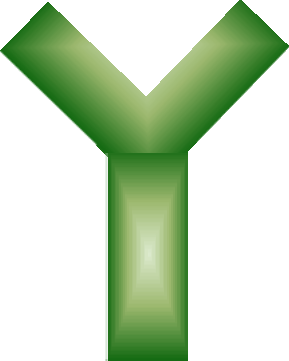 Competitive binding
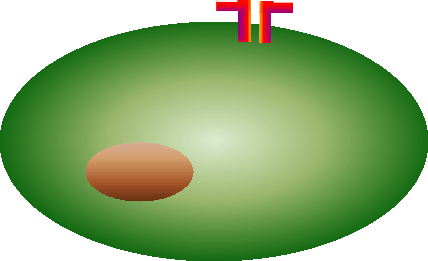 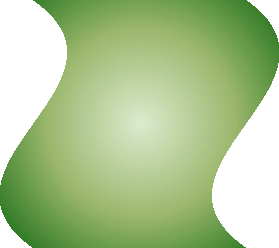 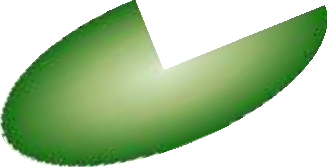 Fc
Antibody
Enzyme
Polymer/Hydrogel
Cell
SIGNAL
(How do you know there was a detection?)
Common Signaling Principles
Optical(SPR,ELM,IR).
Electrical(Voltametry,Potentiometry,
Conductivity).
Electromechanical(QCM
Thermal.
Magnetic.
Pressure.
Specific recognition?
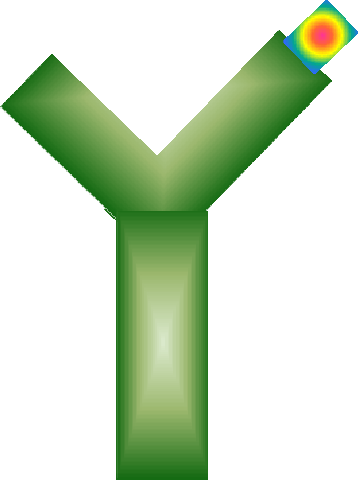 Often the detector is immobilized on a solid support/sensor.
(The immobilisation permits repeated use of the costly Biological Molecule.)
WORKING PRINCIPLE
Analyte	diffuses from the solution to the surface of the Biosensor.
Analyte reacts specifically & efficiently with the Biological Component of the Biosensor.
This reaction changes the physicochemical properties of the Transducer surface.
This leads to a change in the optical/electronic properties of the Transducer Surface.
The change in the optical/electronic properties is measured/converted into electrical signal, which is detected.
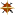 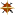 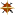 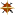 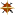 BASIC CHARACTERESTICS
LINEARITY	: Should be High – For the Substrate Concentration.
SENSITIVITY : Value of Electrode Response per Substrate Concentration.
SELECTIVITY : Chemical Interference must be	minimized for obtaining Correct Result.
detection of High
RESPONSE TIME  :Time necessary for having	95% of the Response.
ADVANTAGES
Highly Specific.
Independent of Factors like stirring, pH, etc. Linear response, Tiny & Biocompatible.
Easy to Use, Durable.
Require only Small Sample Volume. Rapid, Accurate, Stable & Sterilizable.
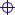 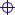 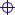 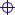 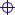 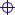 TYPICAL SENSING TECHNIQUES
🠶Fluorescence.
🠶DNA Microarray.
🠶SPR (Surface Plasma Resistance).
🠶Impedance Spectroscopy.
🠶SPM (Scanning Probe Microscopy, AFM, STM).
🠶QCM (Quartz Crystal Microbalance).
🠶SERS (Surface Enhanced Raman Spectroscopy).
🠶Electrochemical.
TYPES
Calorimetric/Thermal Detection Biosensors.
Optical Biosensors.
Resonant Biosensors.
Piezoelectric Biosensors.
Ion Sensitive Biosensors.
Electrochemical Biosensors.
Conductimetric Sensors.
Amperometric
Potentiometric
Sensors. Sensors.
Calorimetric / Thermal Detection Biosensors.
Uses	Absorption / Production	of	Heat.
	Total heat produced/absorbed is ᾶ Molar Enthalpy/Total No. of	molecules in the rn.
Temp. measured by Enzyme Thermistors.
Advantages:
No need of Frequent recalibration.
Insensitive to the Optical & Electrochemical Properties of the sample.
Uses:
Detection of:	(1) Pesticides .
(2) Pathogenic Bacteria.
Optical Biosensors.
Colorimetric for colour - Measures change in
Light Adsorption.
Photometric for Light Intensity - Detects the
Photon output.

Resonant Biosensors.
An Acoustic Wave Transducer is coupled with
Bioelement.
Measures the change in Resonant Frequency.
Piezoelectric Biosensors.
Uses Gold - To detect specific angle at which ȇ waves 	are emitted when the substance is exposed to laser 	light/crystals like quartz, which vibrates under the
influence of an electric field.
Change in Frequency	ᾶ	Mass of Absorbed material.
Ion Sensitive Biosensors.
Are semiconductor FETs with ion-sensitive surface.
Surface Electrical Potential changes when the ions &
semiconductors interact.
Measures the Change in Potential.
Uses:
o pH Detection.
Electrochemical Biosensors.
Underlying Principle – Many chem.rns produce or consume ions or ȇs causing some change in the elctrical properties of the solution that can be sensed out & used as a measuring parameter.
Uses:
Detection of :
Hybridized DNA
DNA- binding Drugs &
Glucose Concentration.
Conductimetric Sensors.
Measures Electrical Conductance/Resistance of the
solution.
Conductance Measurements have relatively Low
Sensitivity.
Electrical Field is generated using sinusoidal(ac) voltage, which helps in minimizing undesirable effects
like:
i.		Faradaic processes. Double layer charging &
ii.
iii.	Concentration polarization.
Amperometric Biosensors.
High Sensitivity Biosensor.
Detects electroactive species present in the
biological test samples.
Measured Parameter – Current.
Potentiometric Sensors.
Working Principle – When ramp voltage is applied 	to an electrode in solution, a current flow occurs
because of electrochemical reactions.
Measured Parameter – Oxidation / reduction 	Potential of an Electrochemical rn.
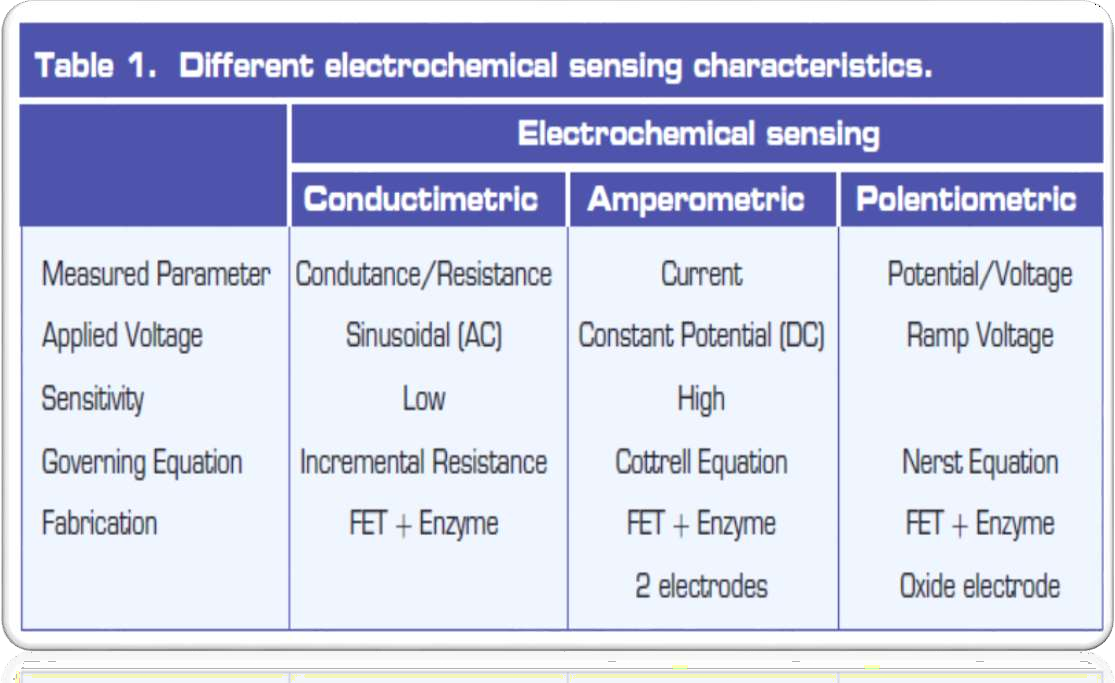 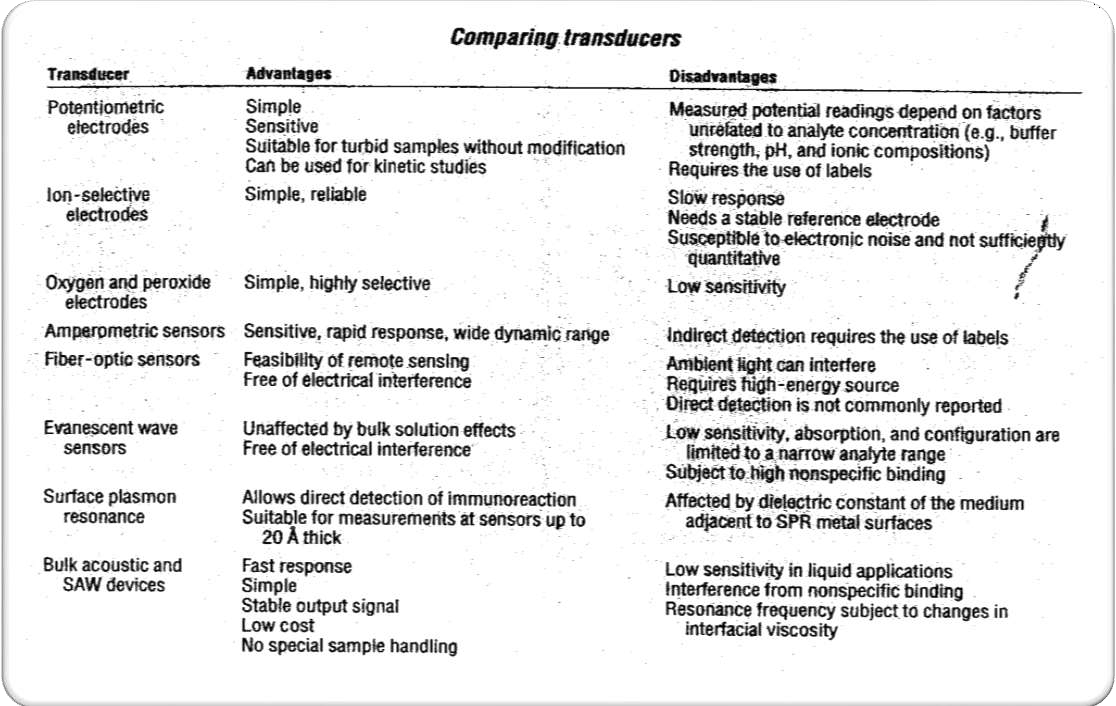 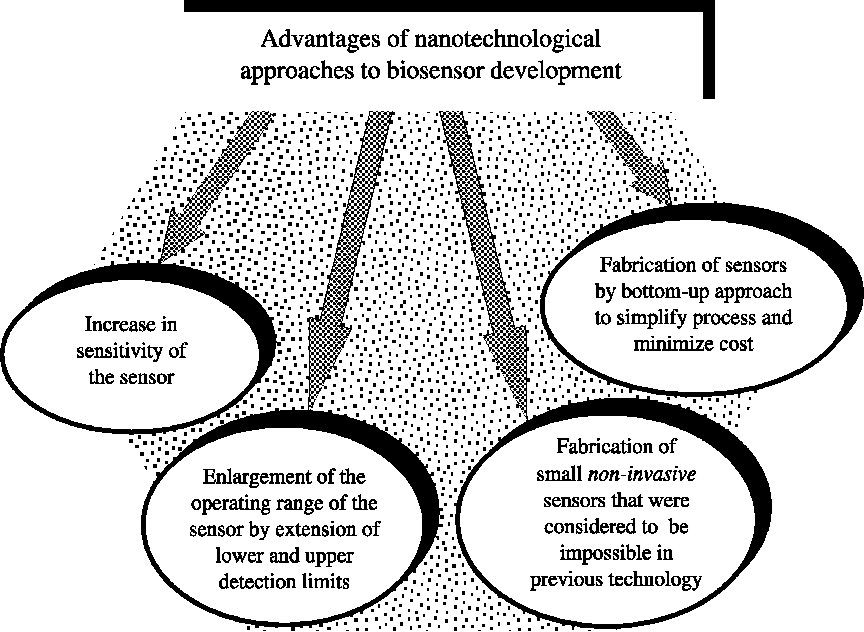 APPLICATIONS
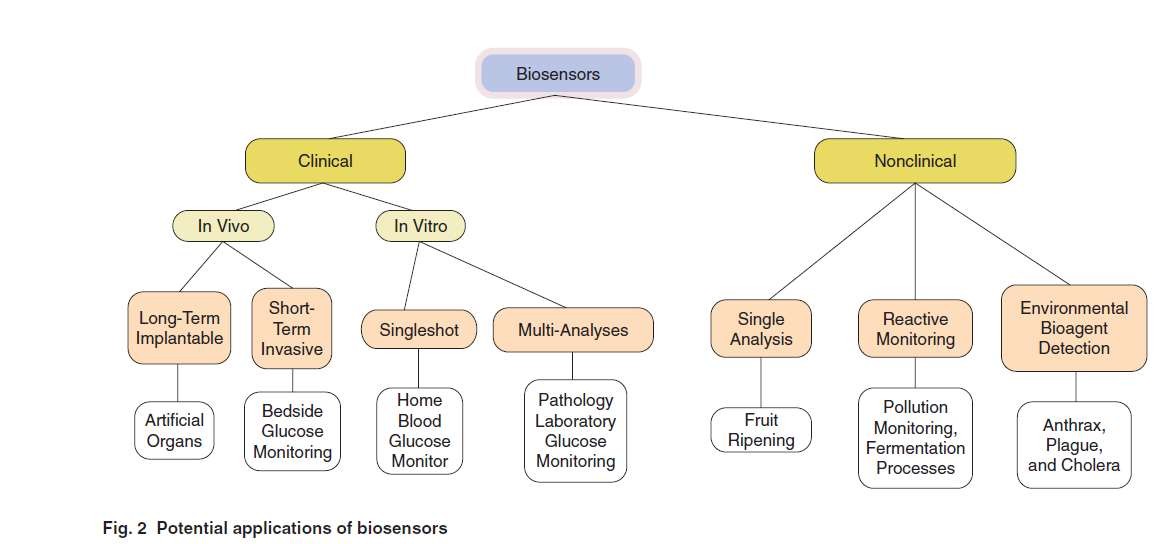 Food Analysis.
Study of Biomolecules & their Interaction.
Drug Development.
Crime Detection.
Medical Diagnosis (Clin&Lab).
Environmental Field Monitoring.
Quality Control.
Industrial Process Control.
Detection Systems for Biological Warfare Agents.
Manf. Of Pharmaceuticals & Replacement organs.
BIOSENSOR FOR AGRICULTURAL & FOOD INDUSTRY
Detection of viral, fungal, bacterial diseases of plants.
In food industry, detection of total microbes & food quantification in soft drinks.
To determine the freshness of other fish, beef & other food items.
Makes Bacteria GLOW by OPTICAL Biosensor
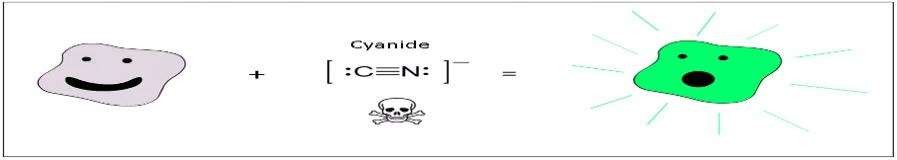 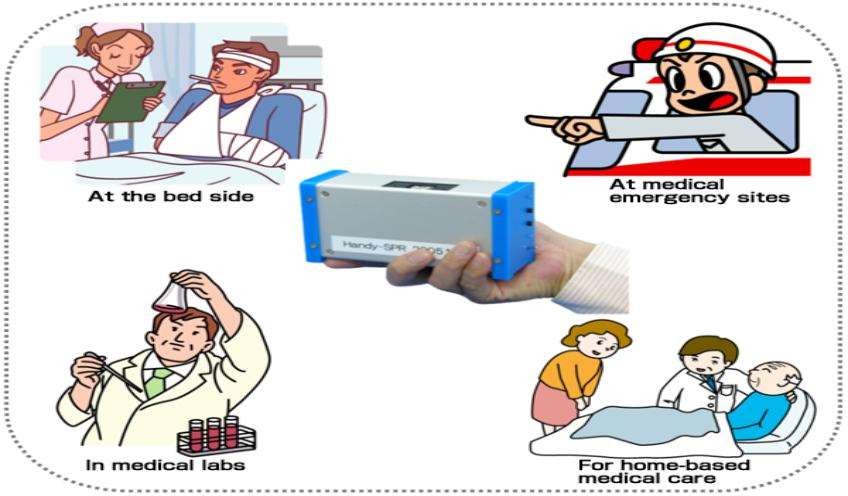 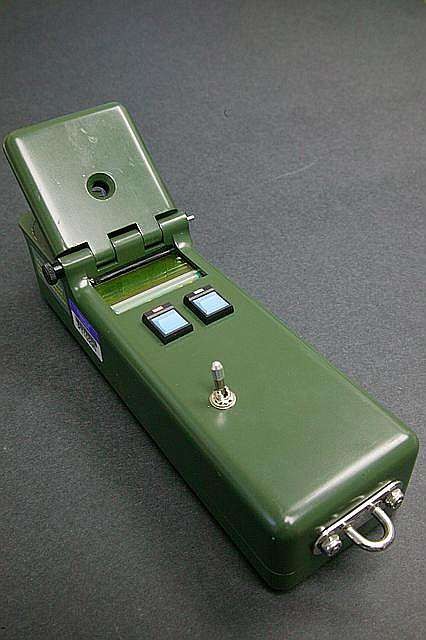 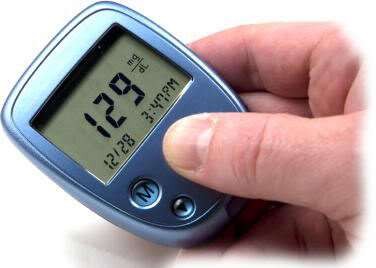 Glucometer- for measurement of glucose in blood.
The DNA capture element instrument- for hereditary diseases
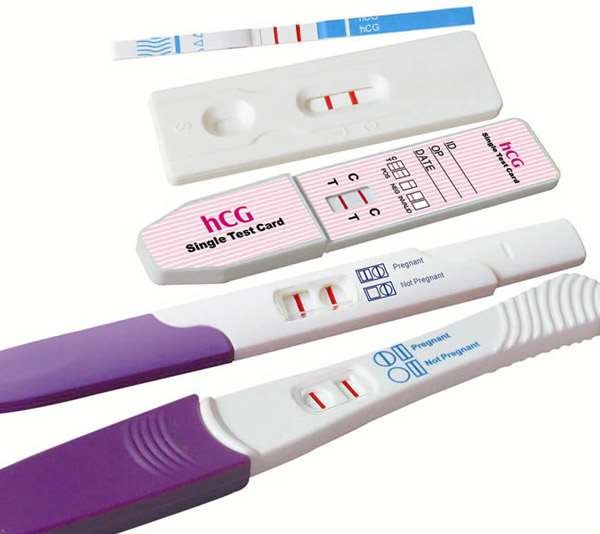 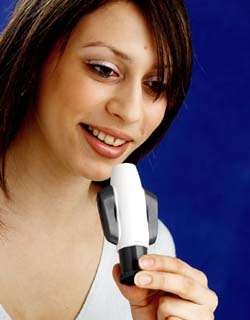 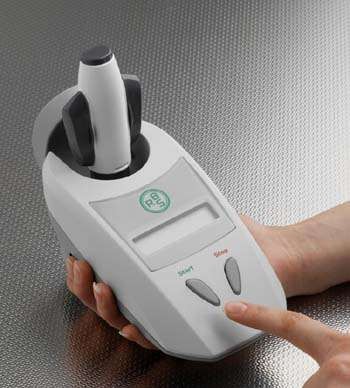 Infectious Disease Biosensor.
Pregnancy Test.
Detects the hCG protein in urine.
Interpretation and data analysis
performed by the user.
Data analysis and interpretation performed by a microprocessor.
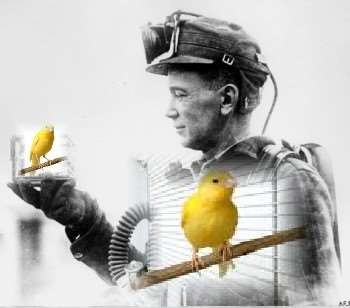 Old time coal miners’ Biosensor
Data analysis and interpretation performed by the coal miner.
BIOSENSOR FOR DETECTION OF POLLUTION & OF THE CHEMICALS PRESENT IN THE ENVIRONMENT
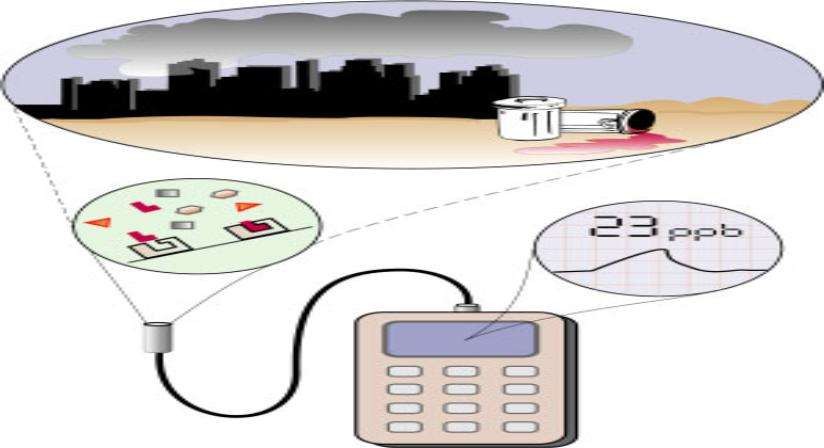 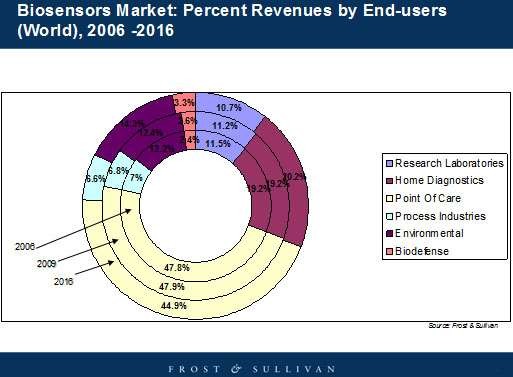